Наша группа – «Пчёлки»
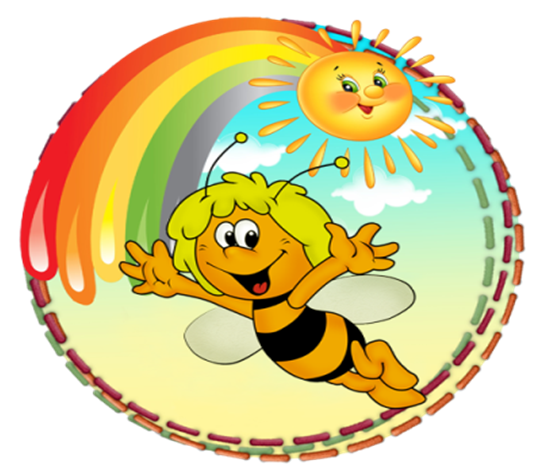 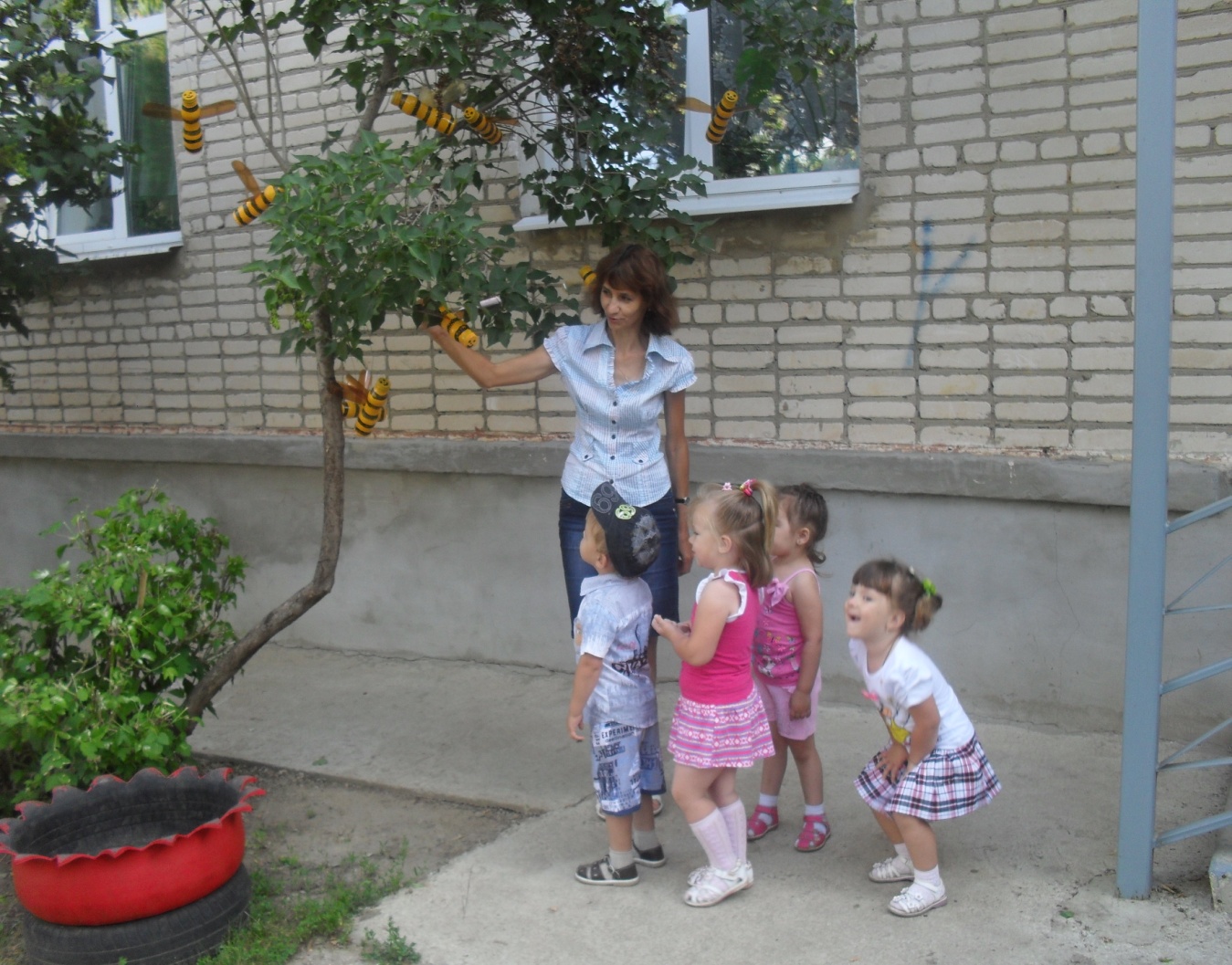 Наш девиз : 
В группе «Пчелки» мы живем 
Весело и дружно . 
Но пока мы малыши ,  
Подрасти нам нужно .
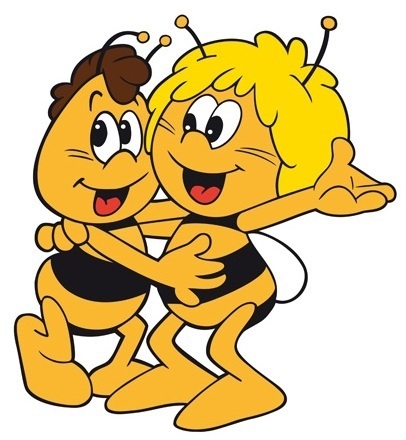 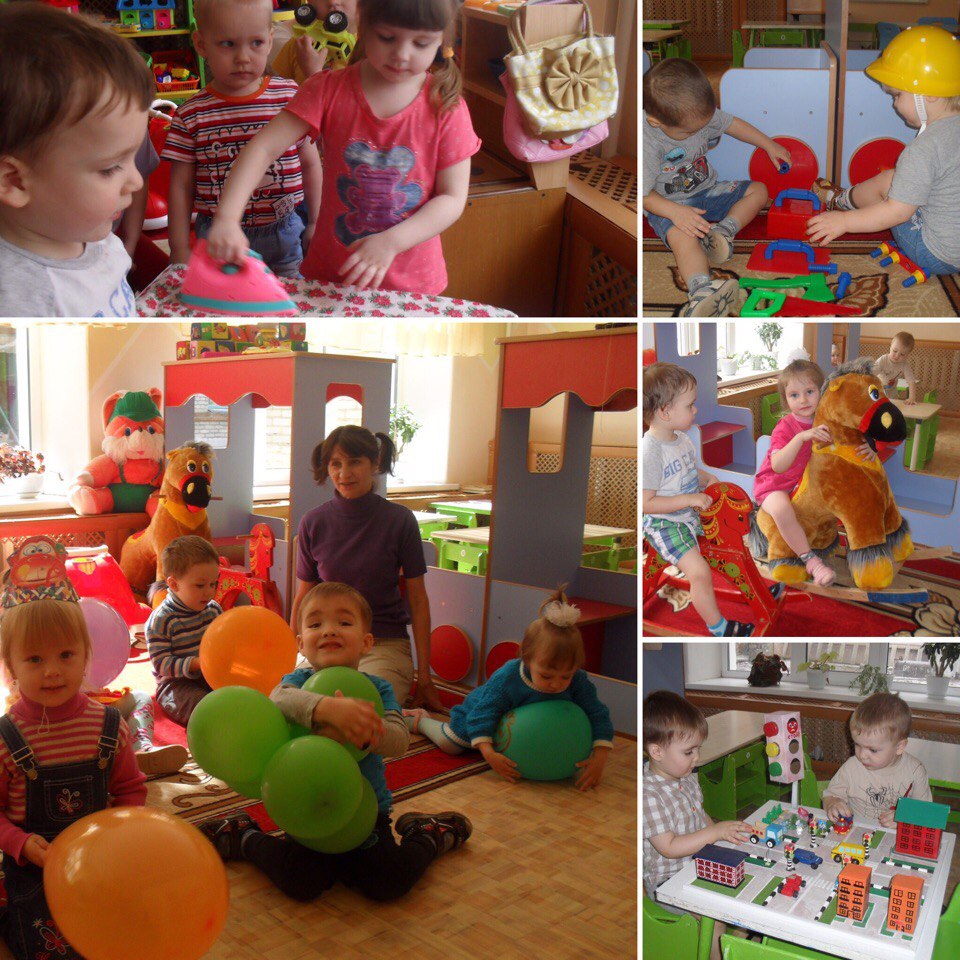 Мы играем
В нашей группе малыши  
Все красавцы , крепыши . 
Мы играем , мы гуляем ,  
Книжки добрые читаем .  
Не скучаем , не грустим 
И большими стать хотим .
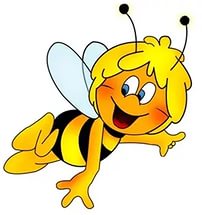 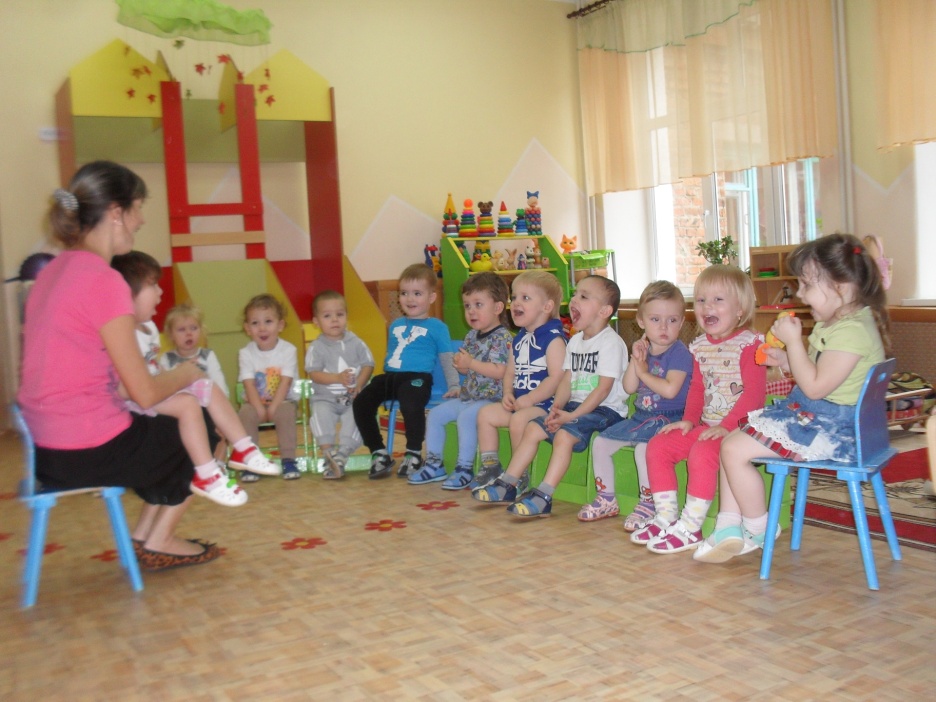 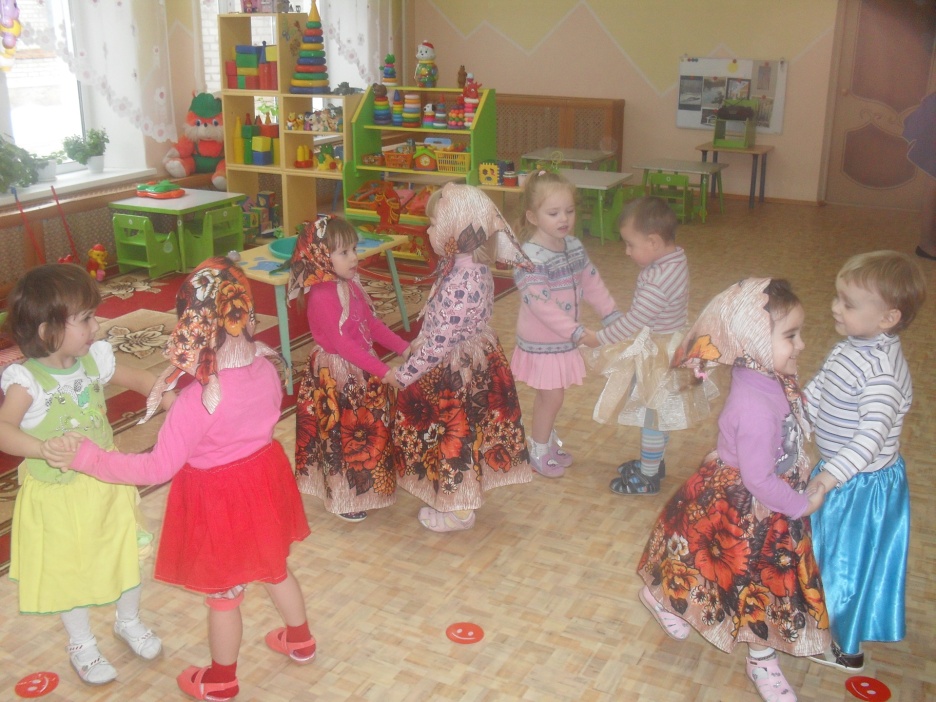 В группе под названием «пчёлки» чудные мальчишки и девчонки
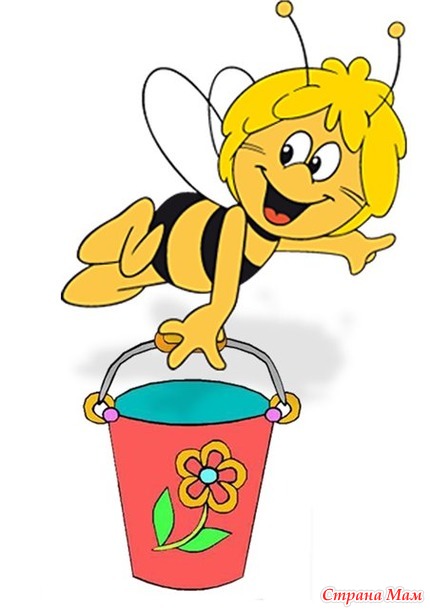 В детском садике детишки все такие шалунишки!
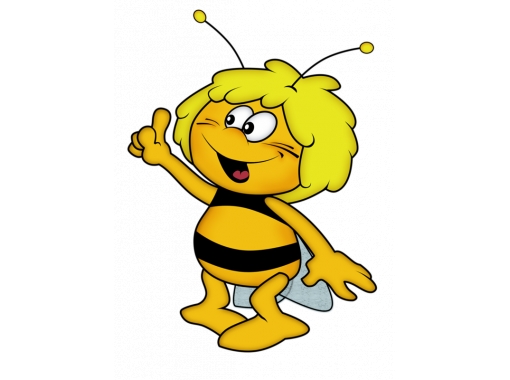 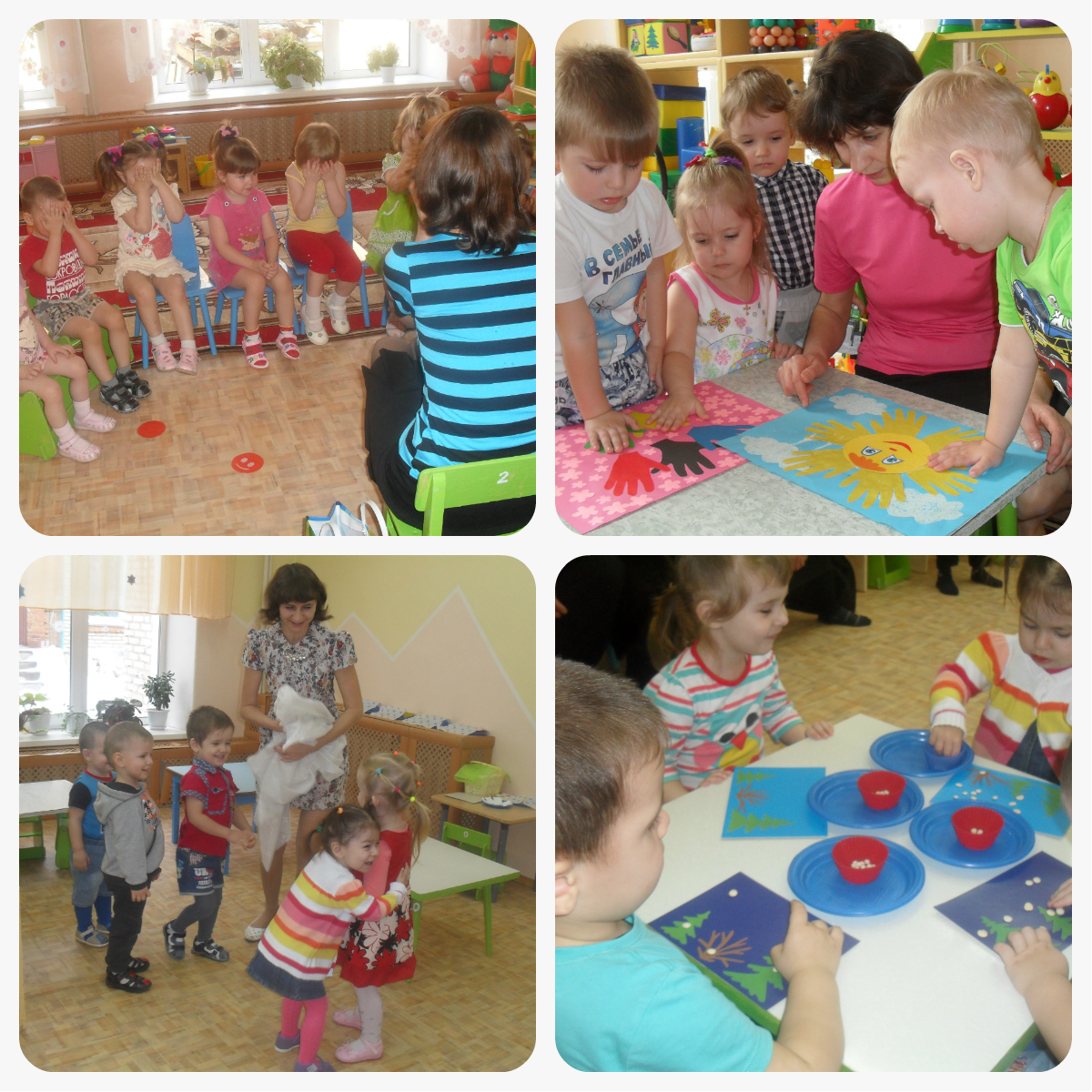 Мы занимаемся
Лепим, рисуем, играем, поём.Дружно и весело, славно живём
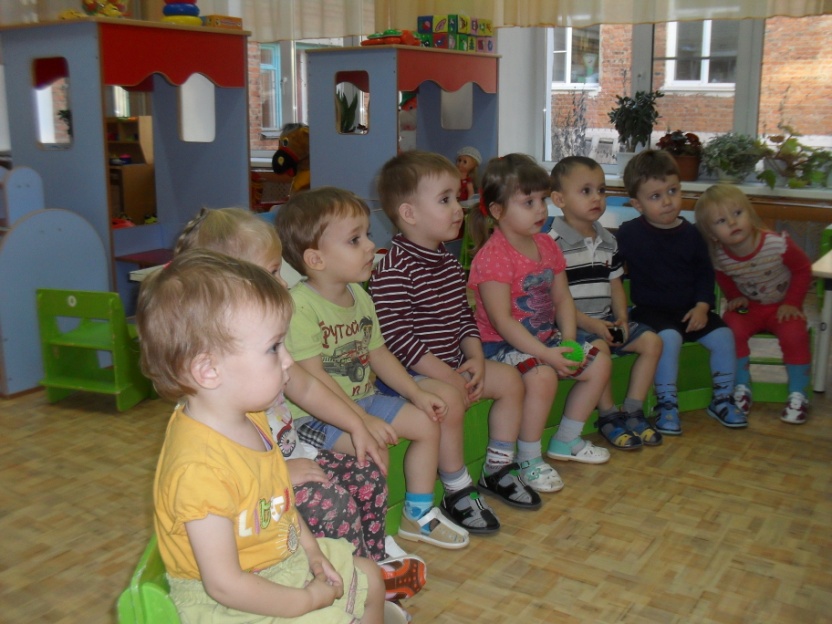 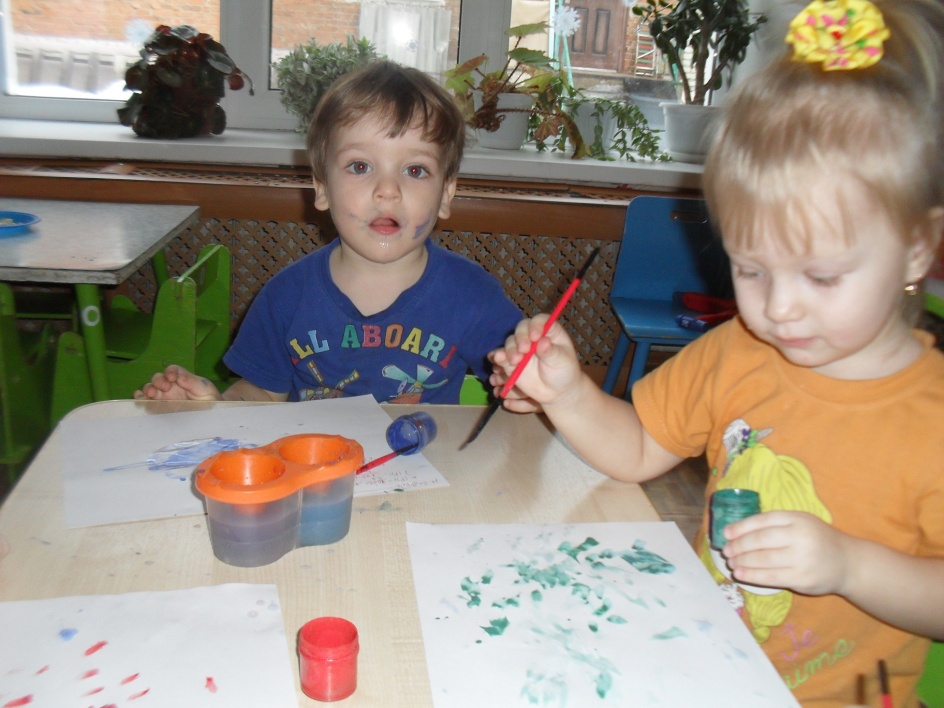 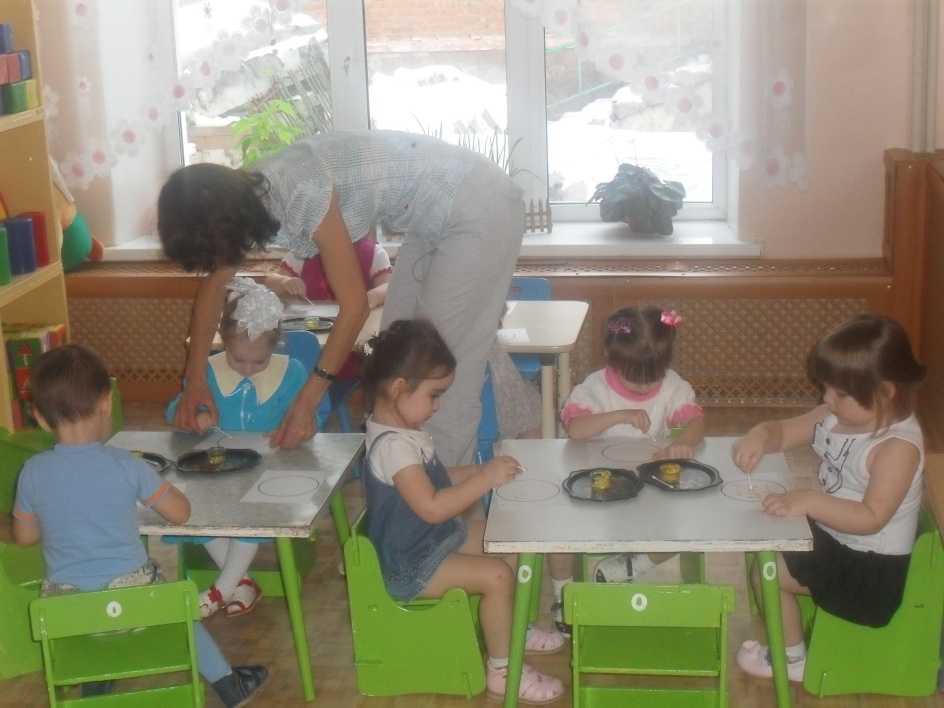 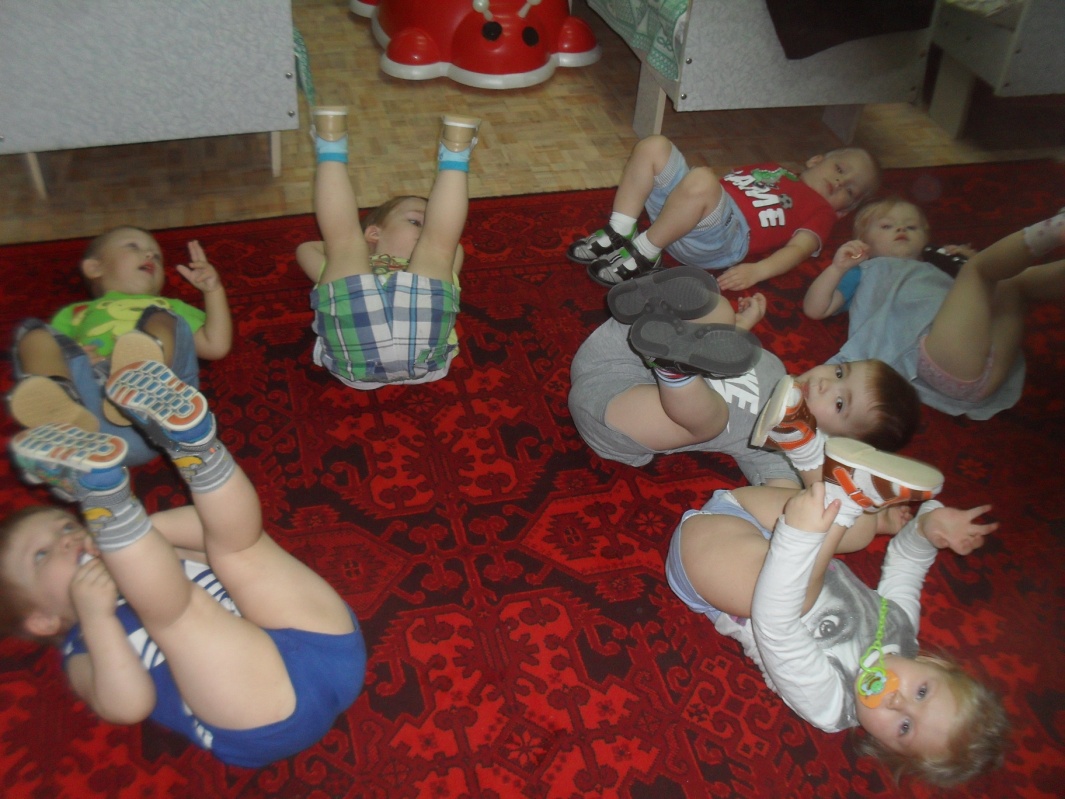 Пчёлки – дружная семья!так зовёмся мы не зря
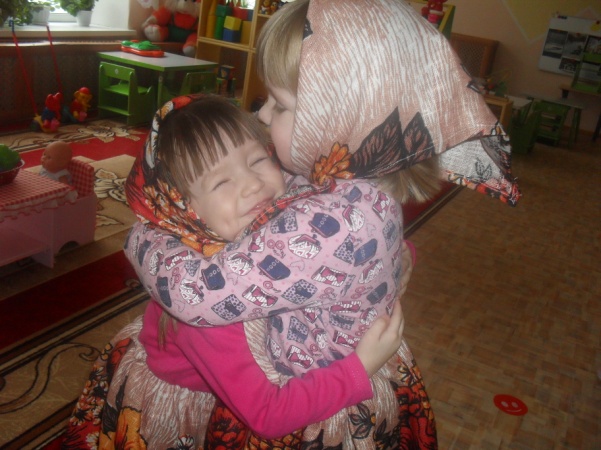 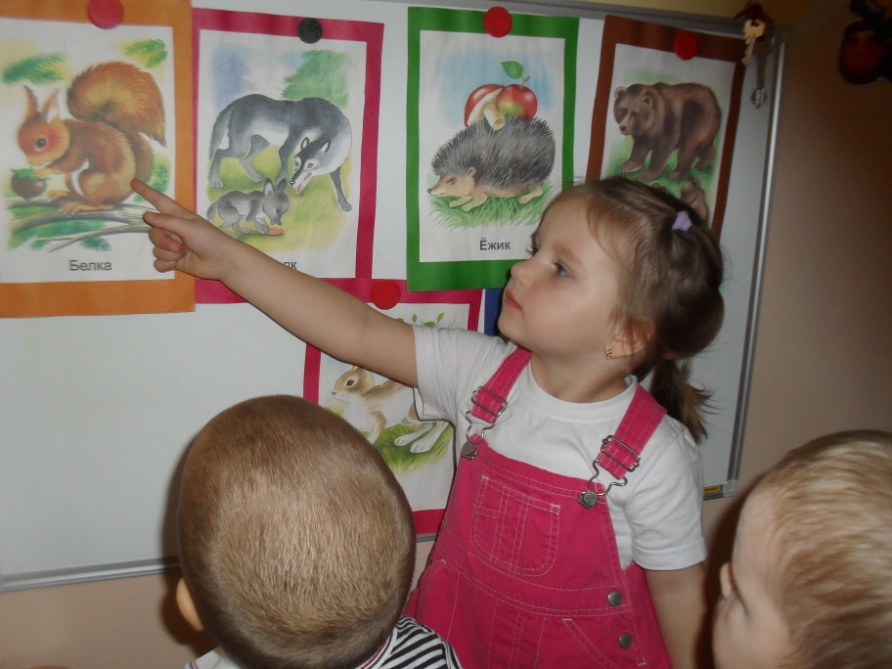 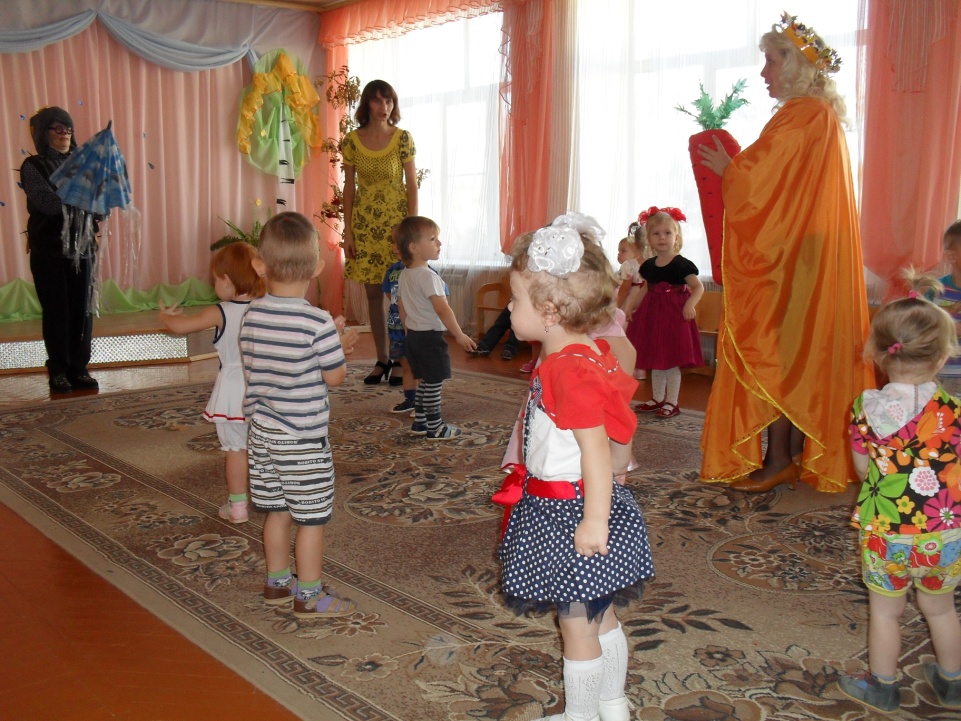 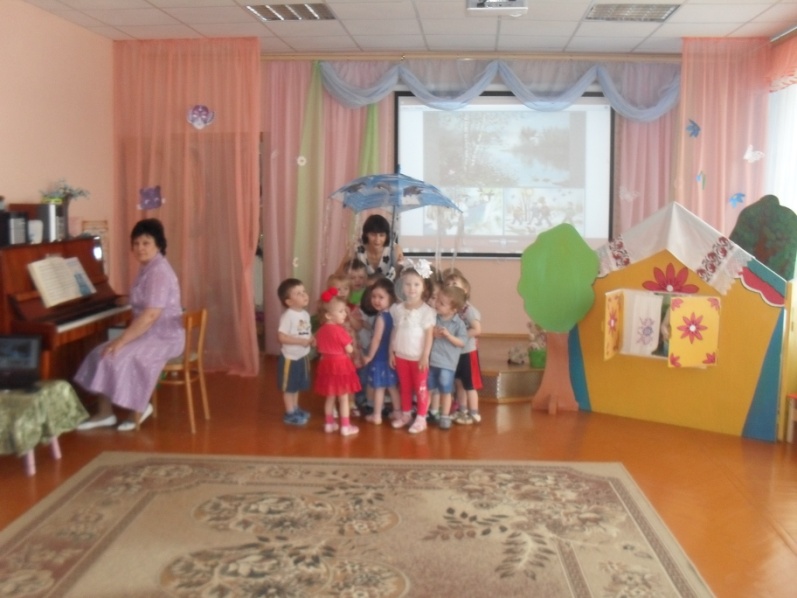 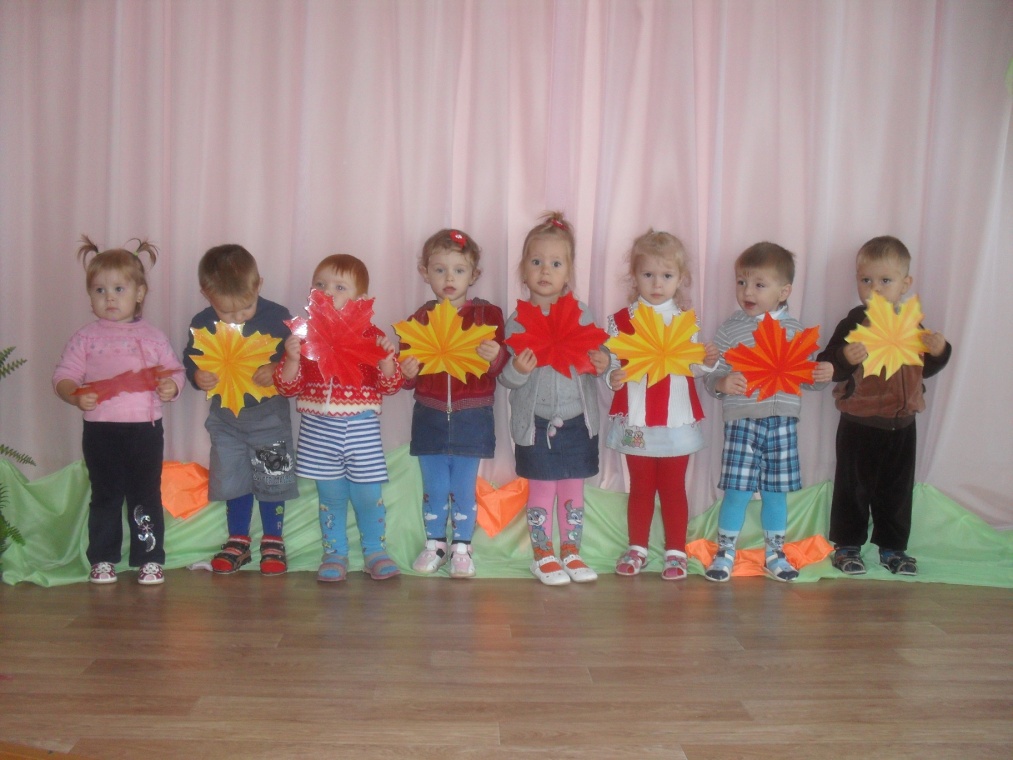 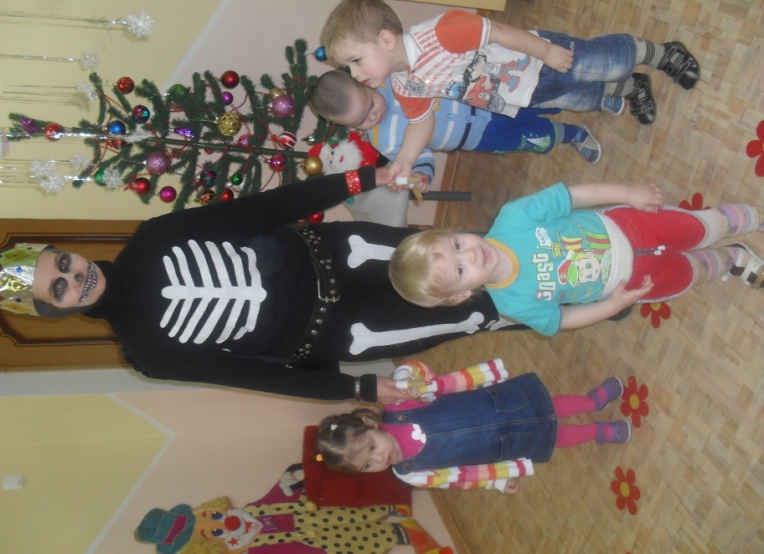 На утренниках
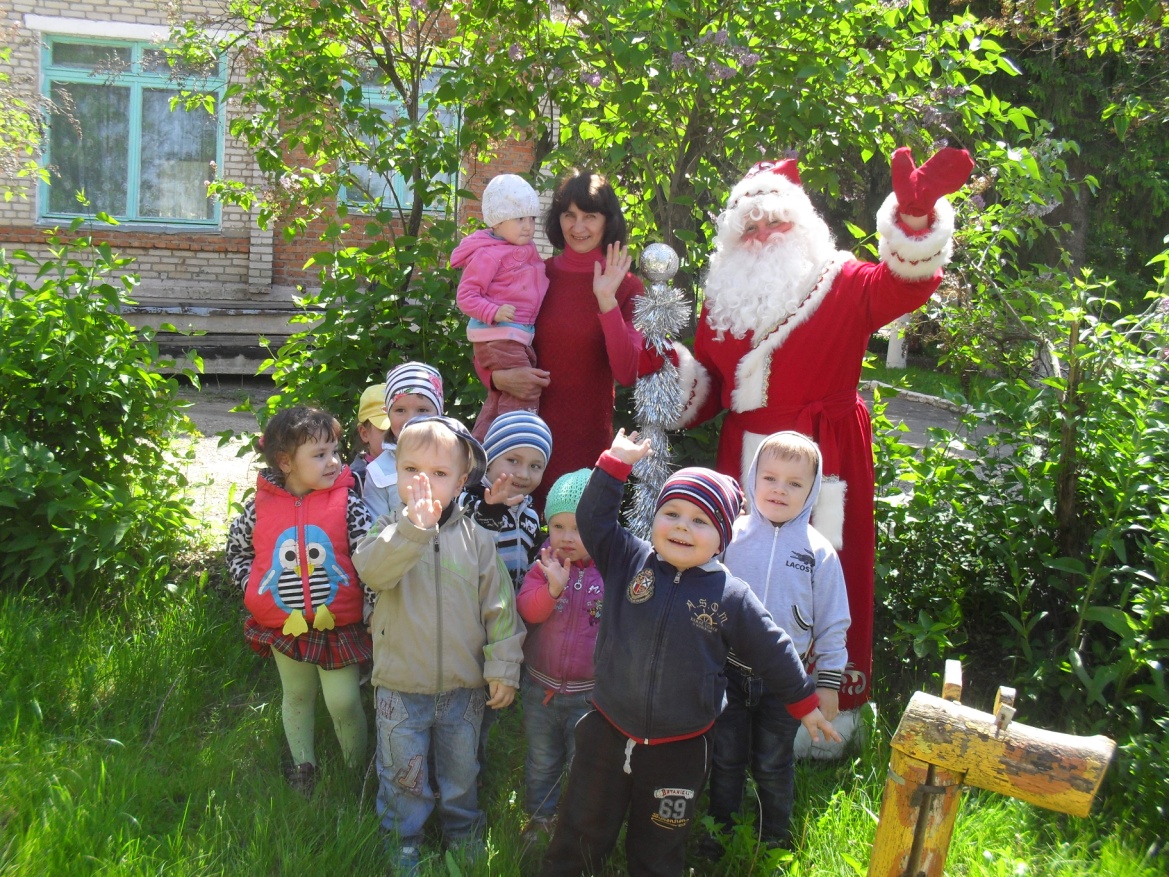 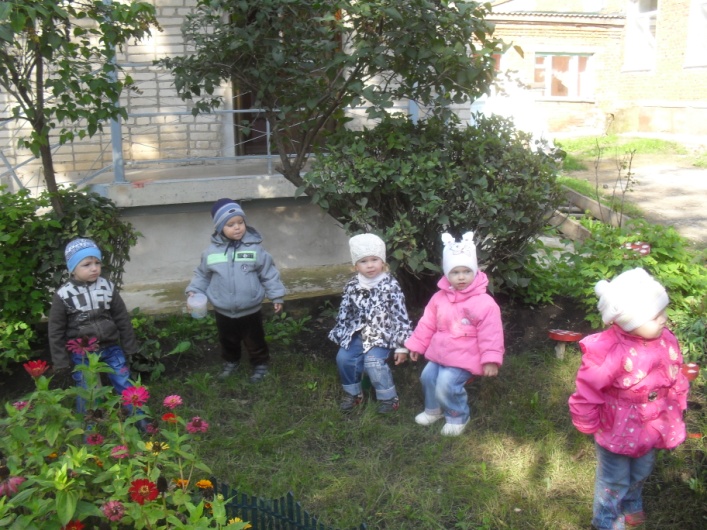 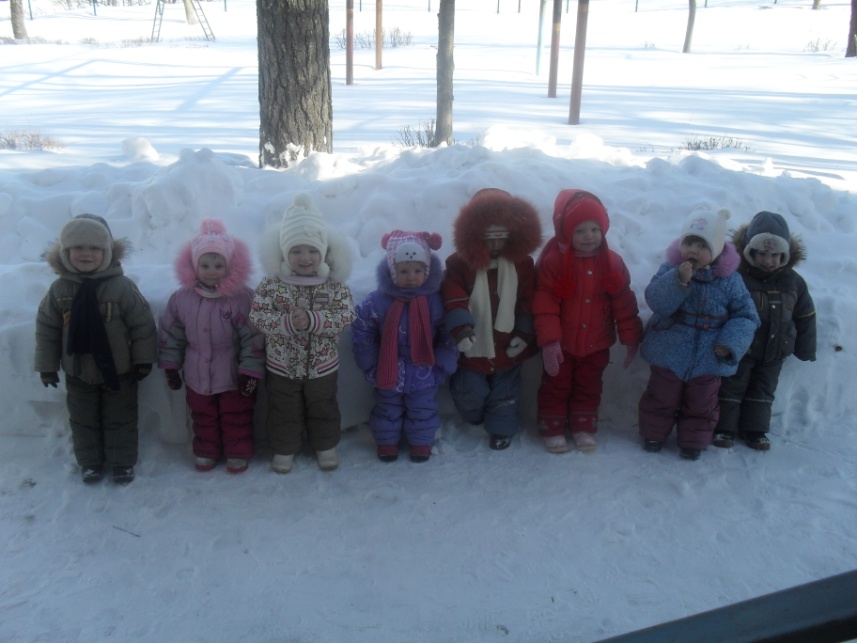 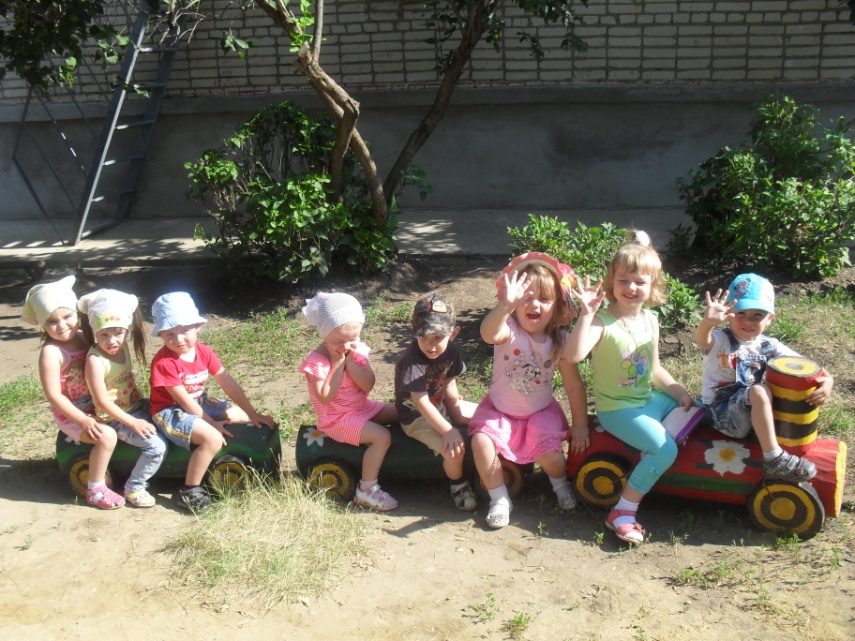 На прогулке
Пчёлка – ты, пчёлка – я, пчёлки все мои друзья!
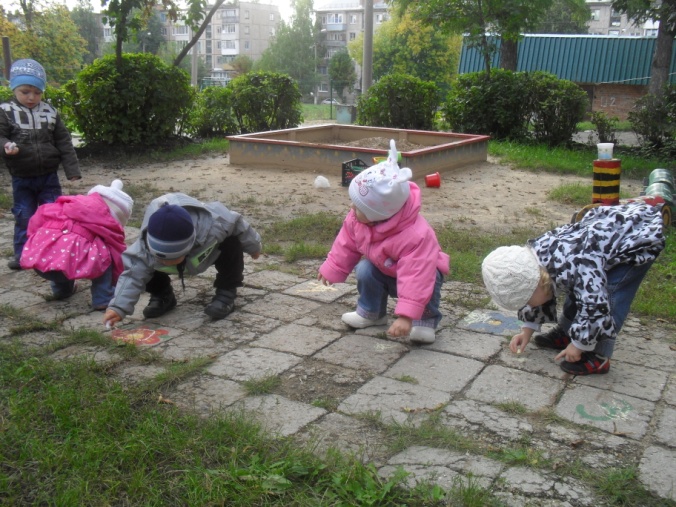 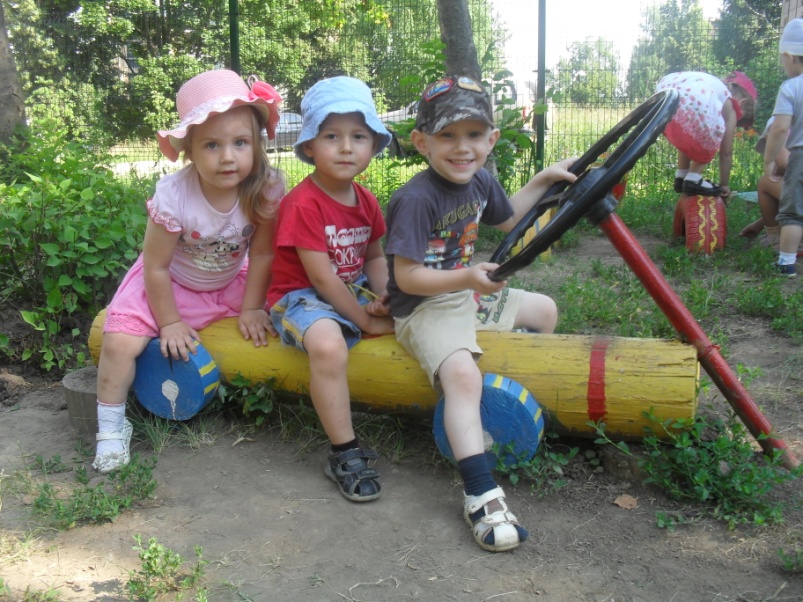 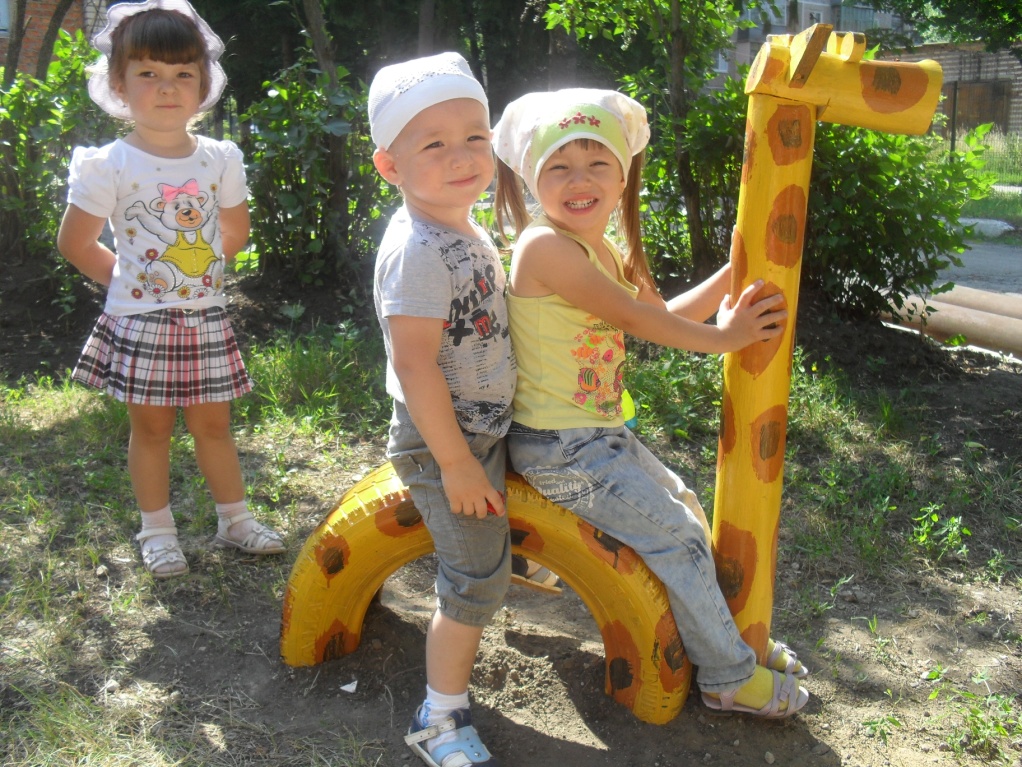 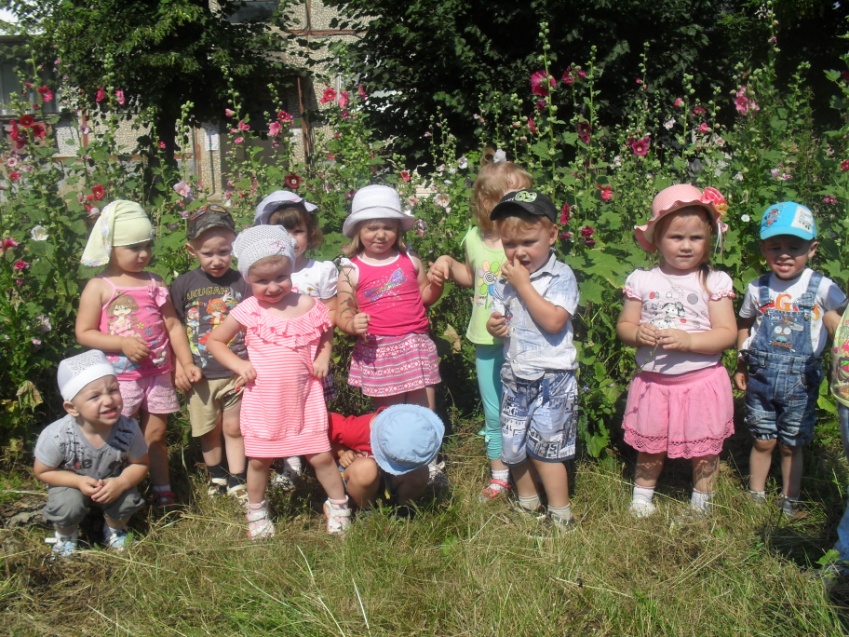 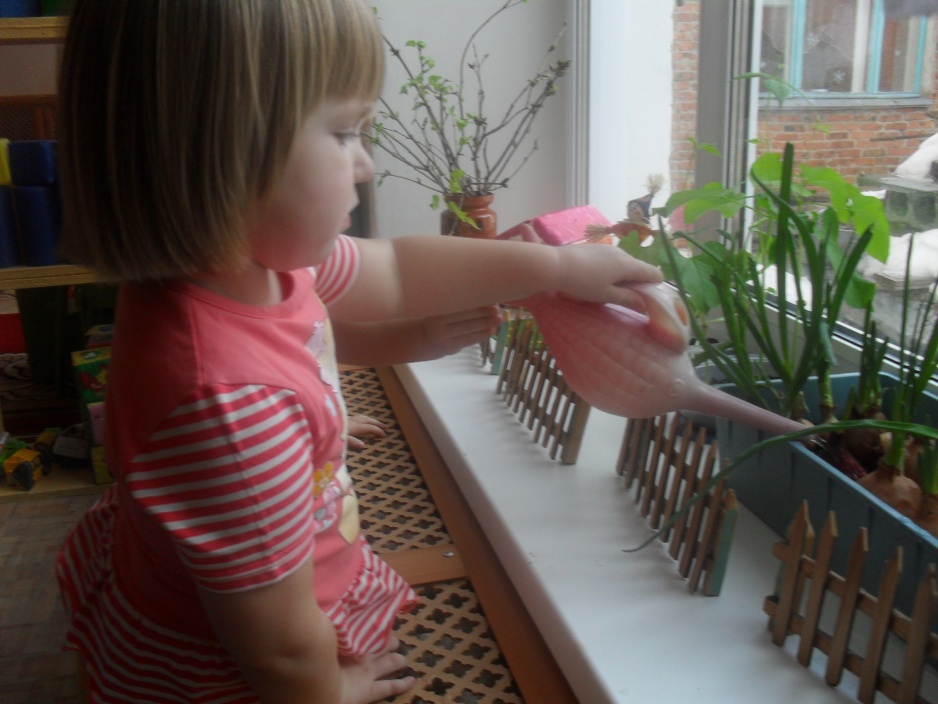 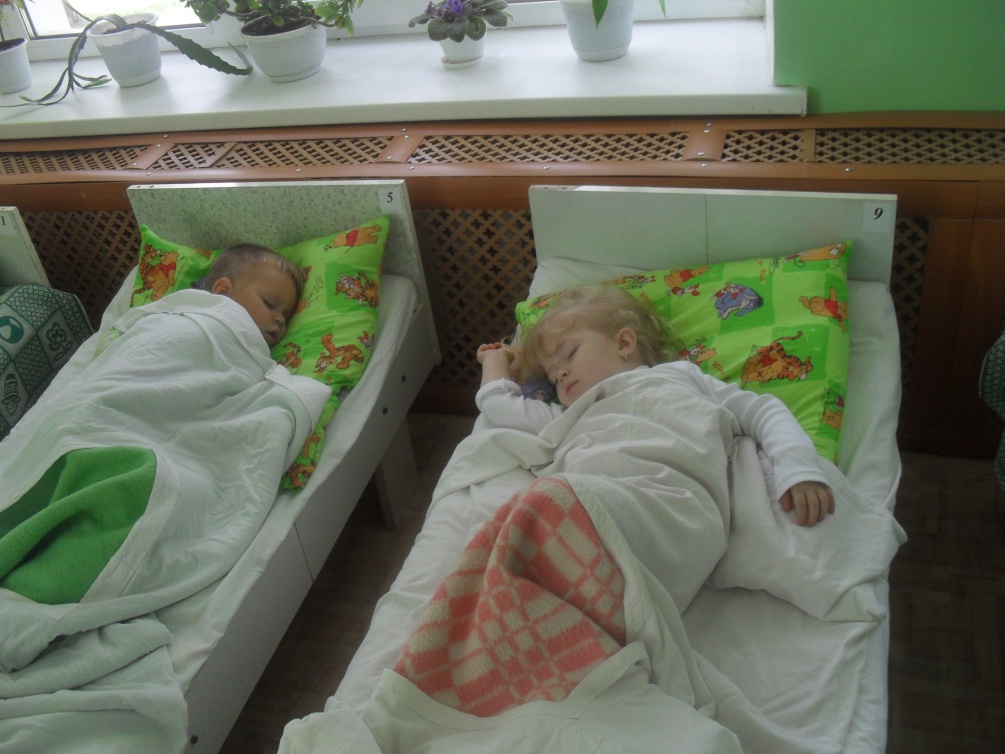 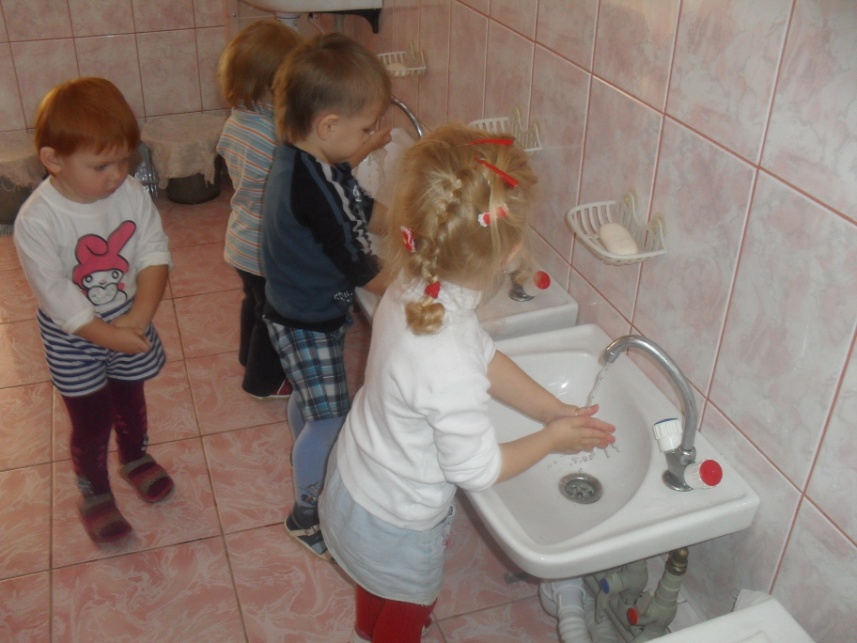 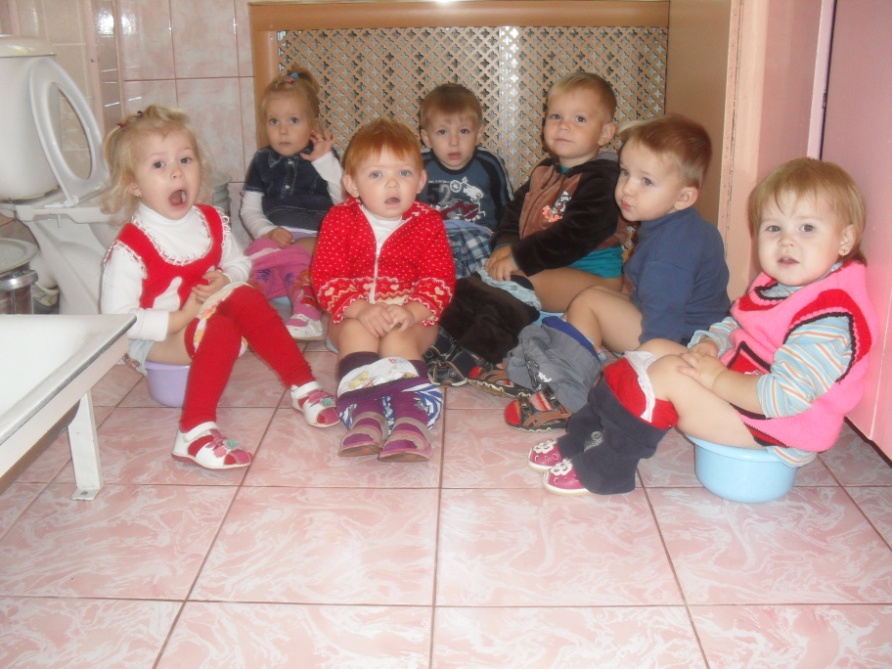 Режимные моменты
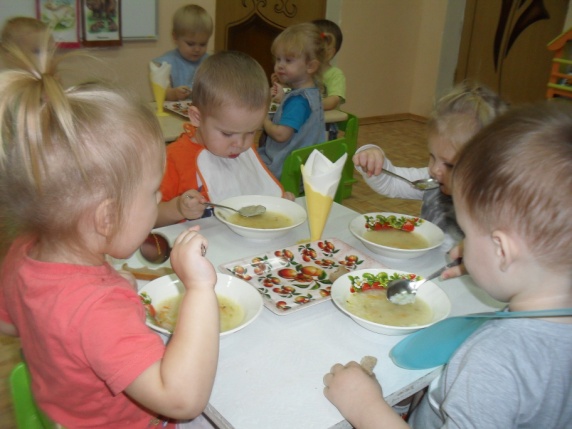 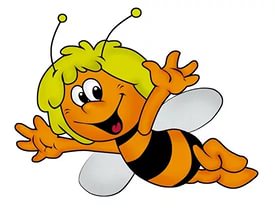 Ладушки, ладушки с мылом моем лапушки
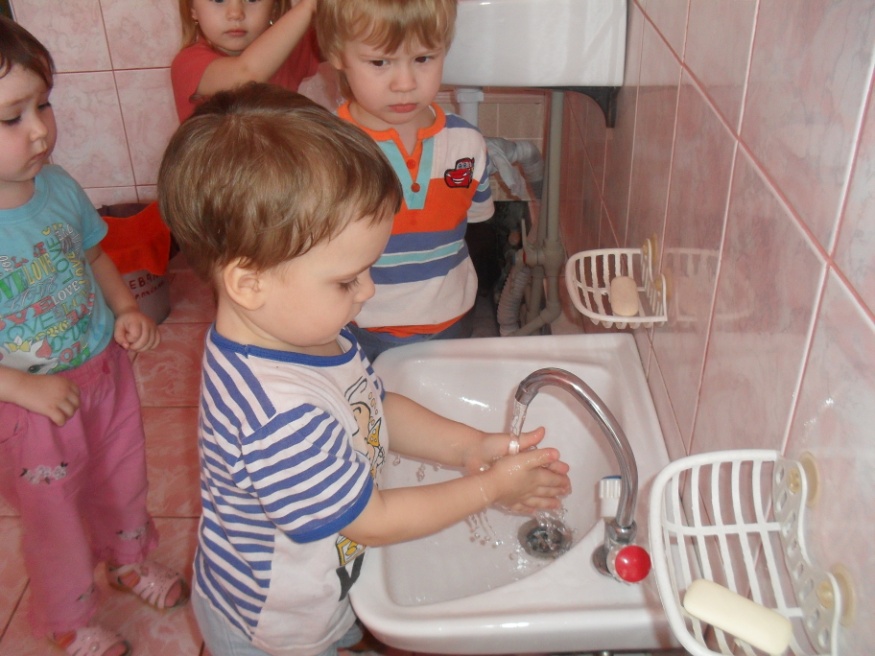 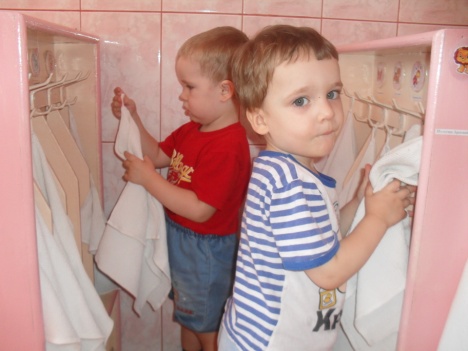 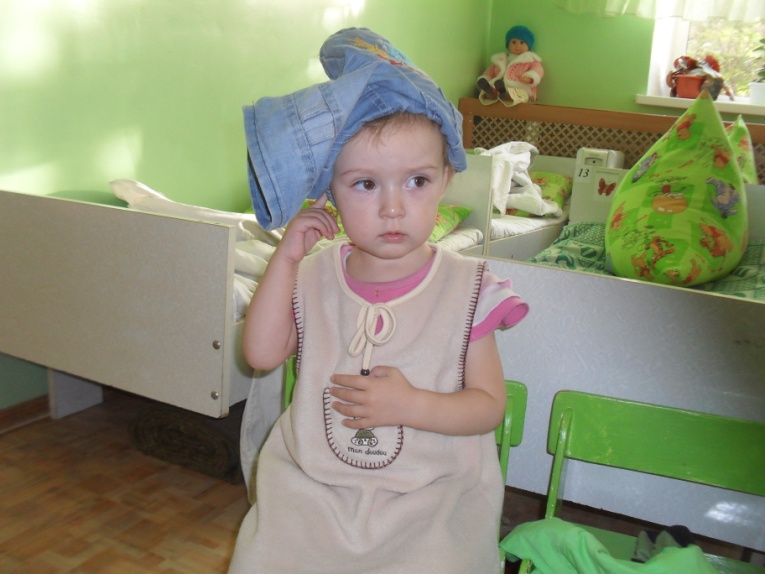 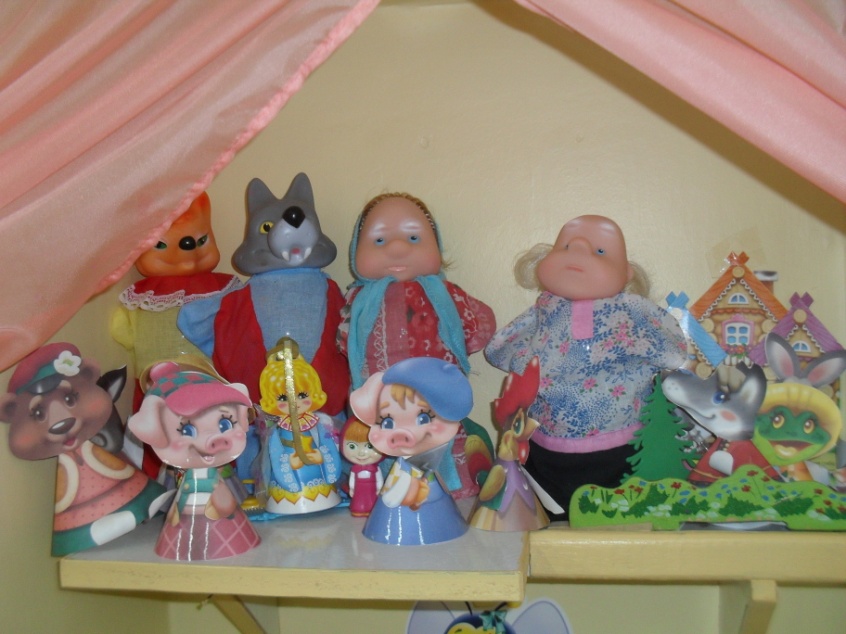 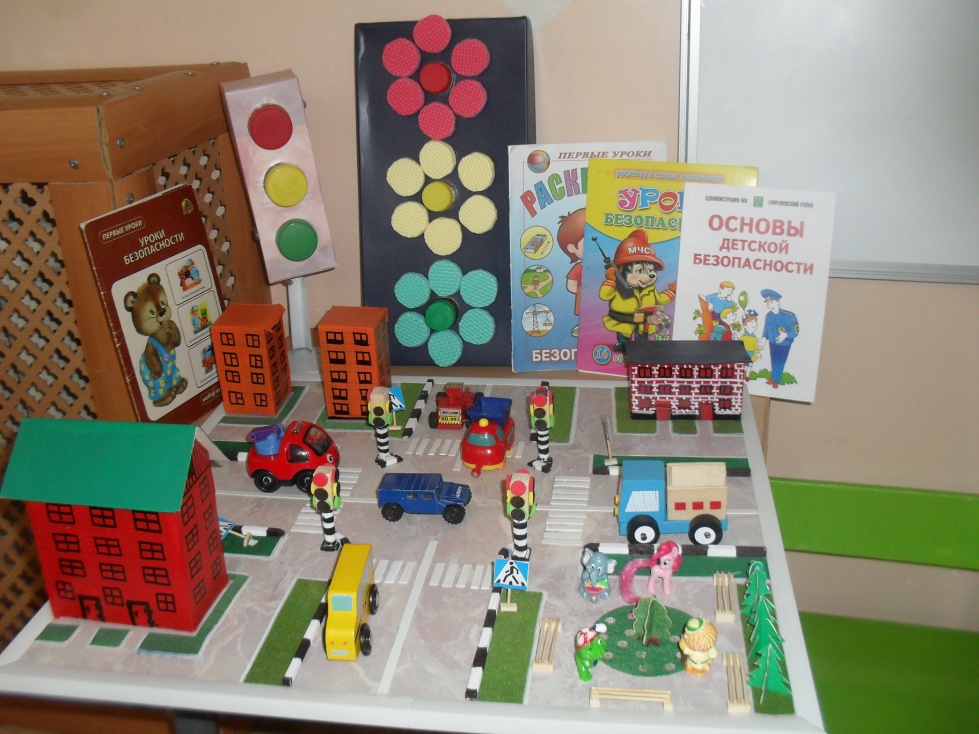 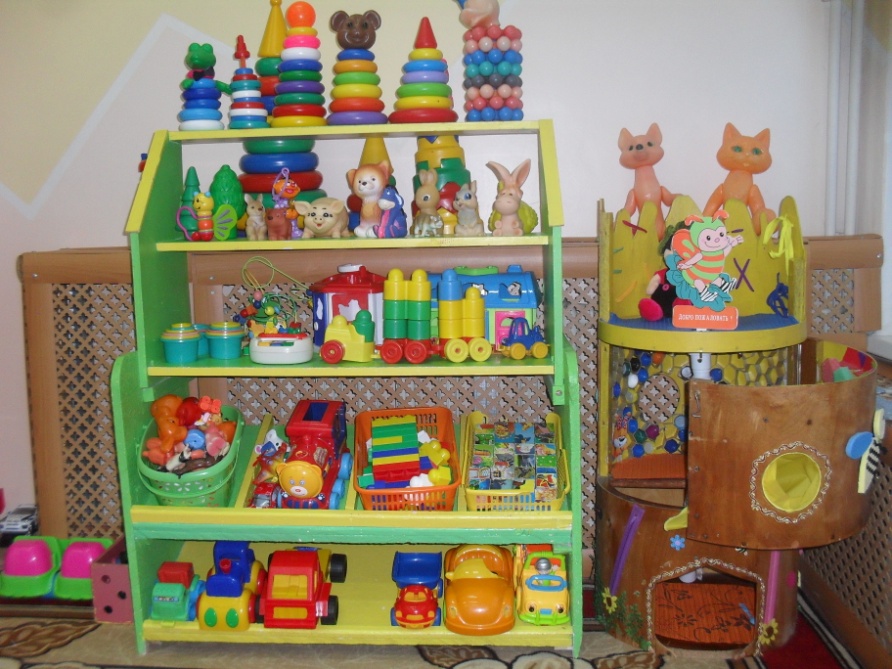 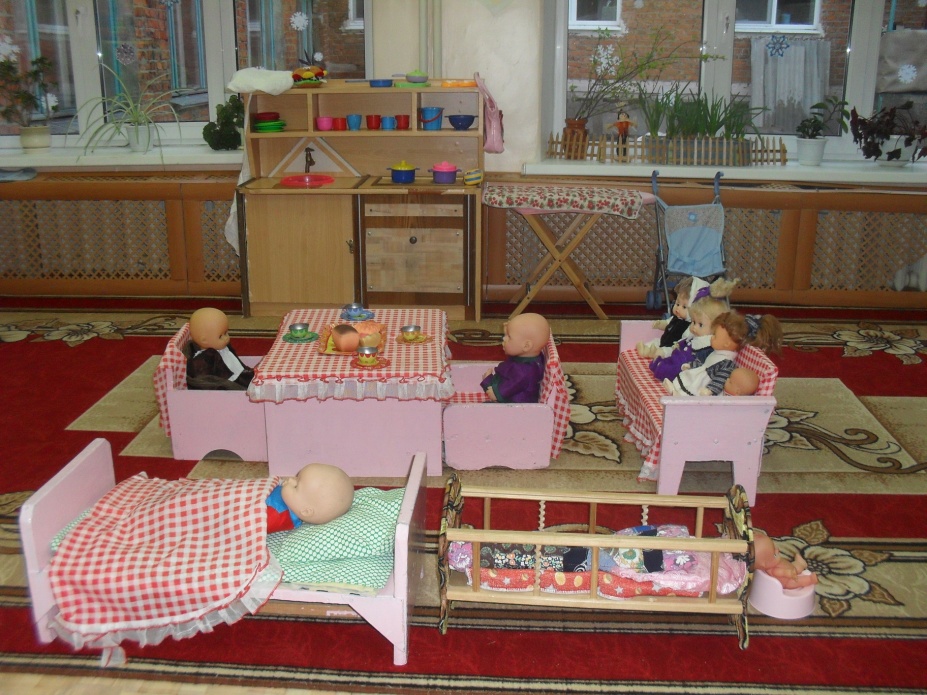 Развивающая среда в группе
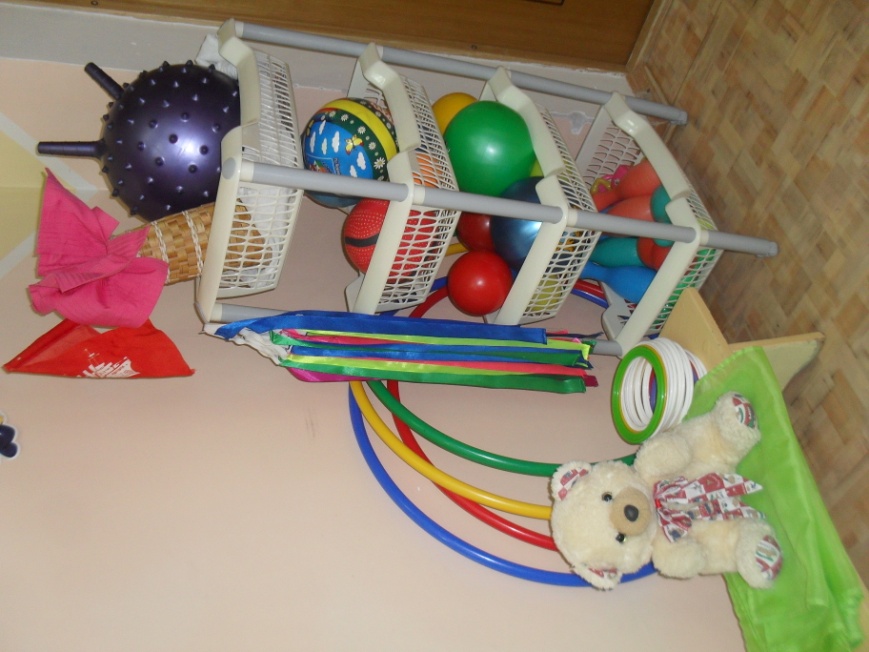 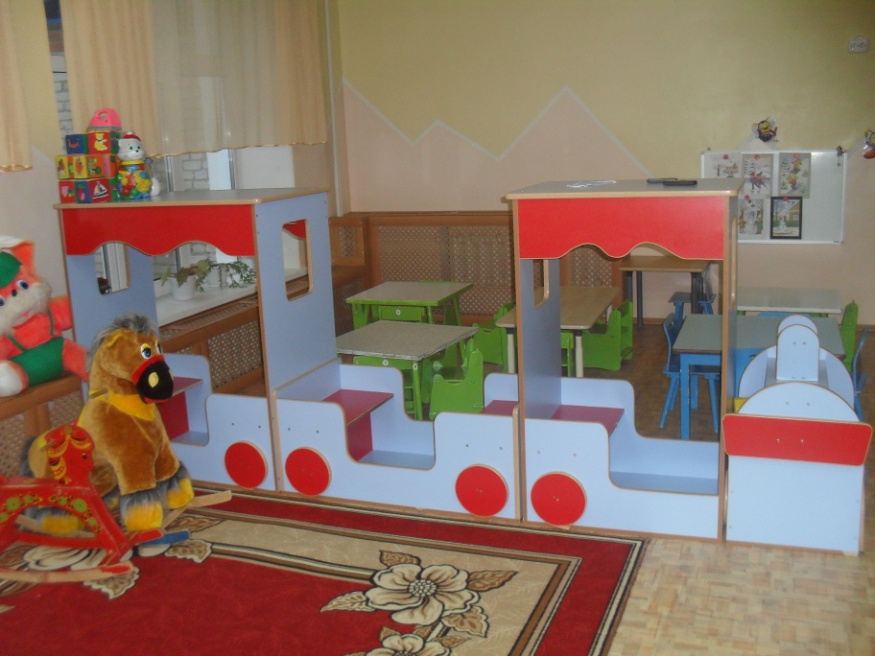 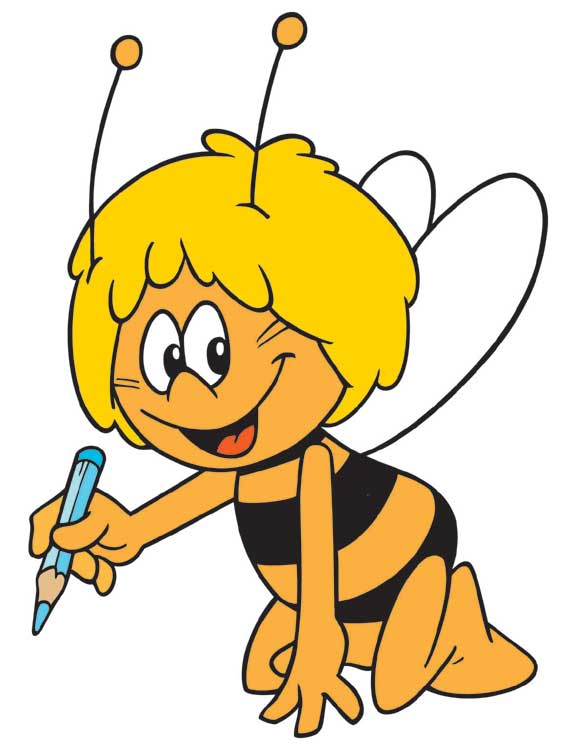 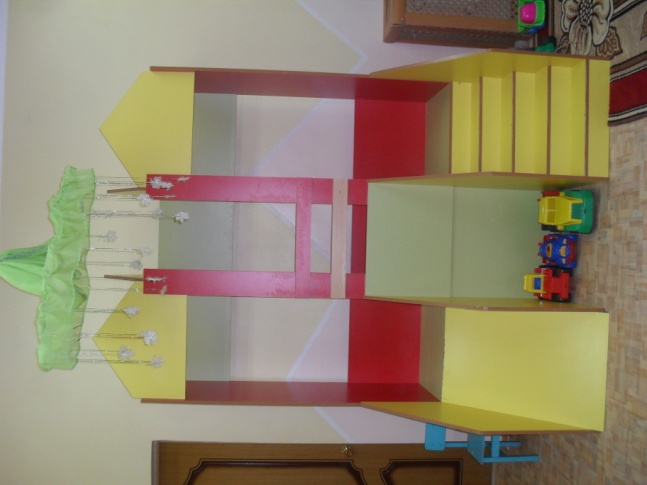 Детский сад – второй наш домтак тепло, уютно в нём!
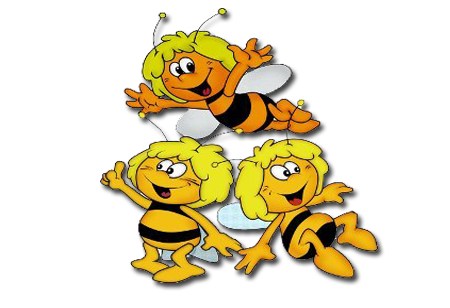 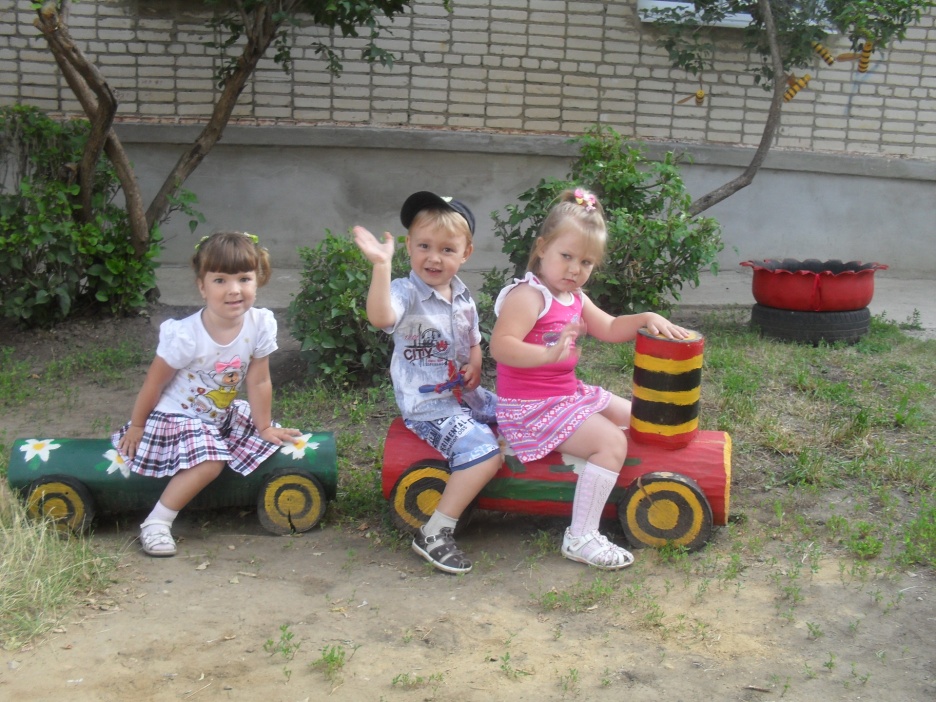 Спасибо за внимание!
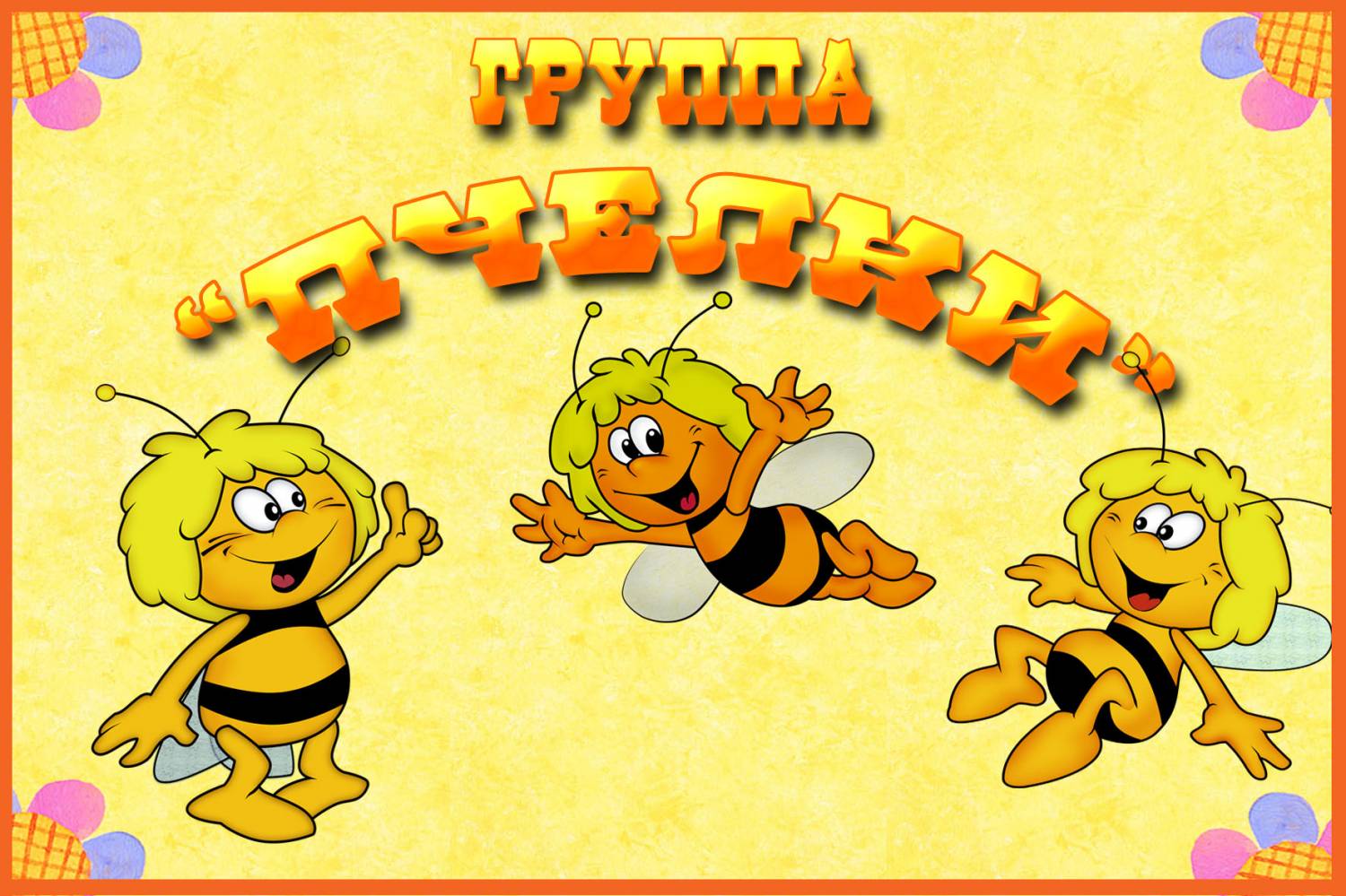